CoVID-19 UpdateWallingford health department
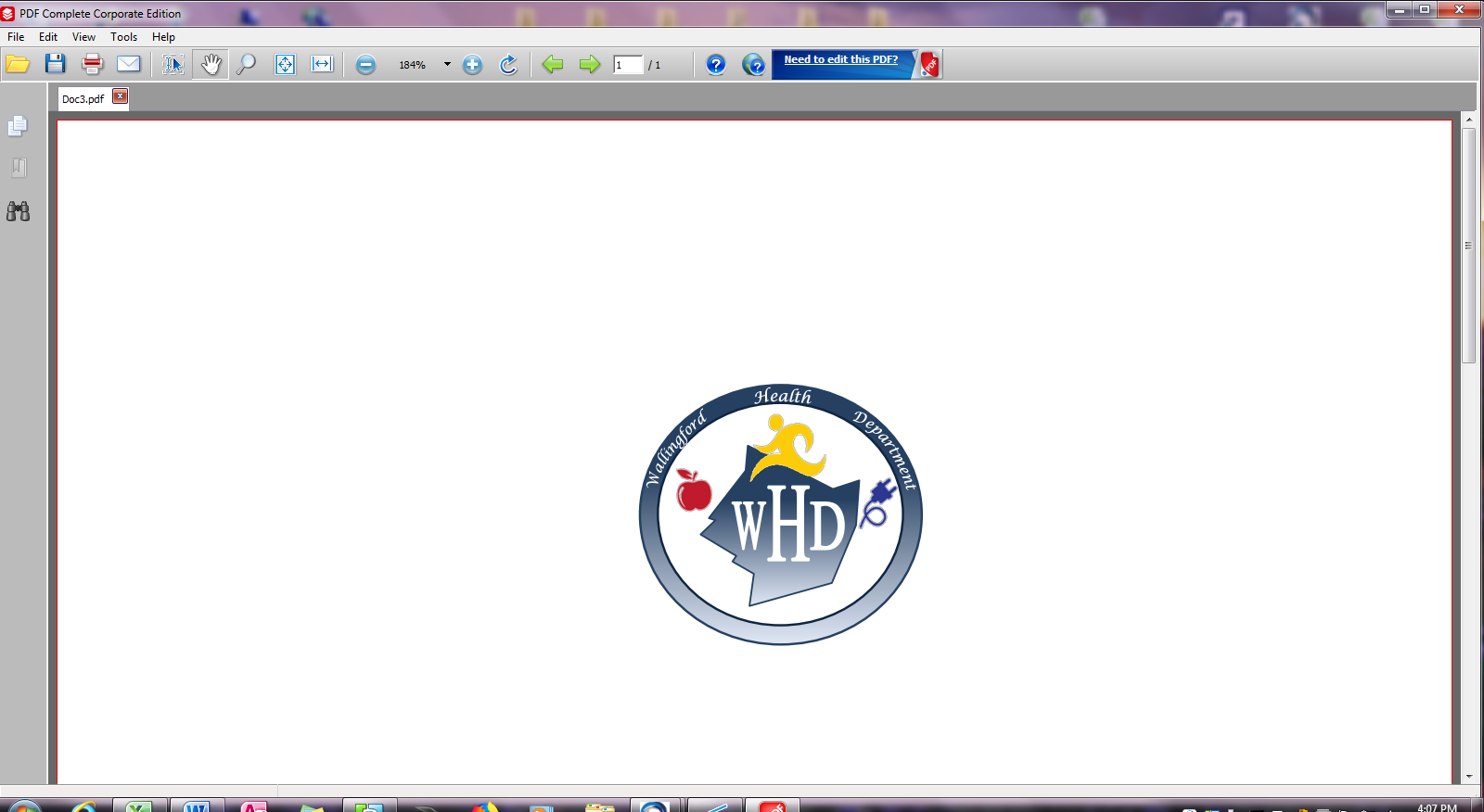 Date of Report: January 26, 2021
Stephen A. Civitelli, RS, MPH 
Director of Health
Monthly confirmed case totals
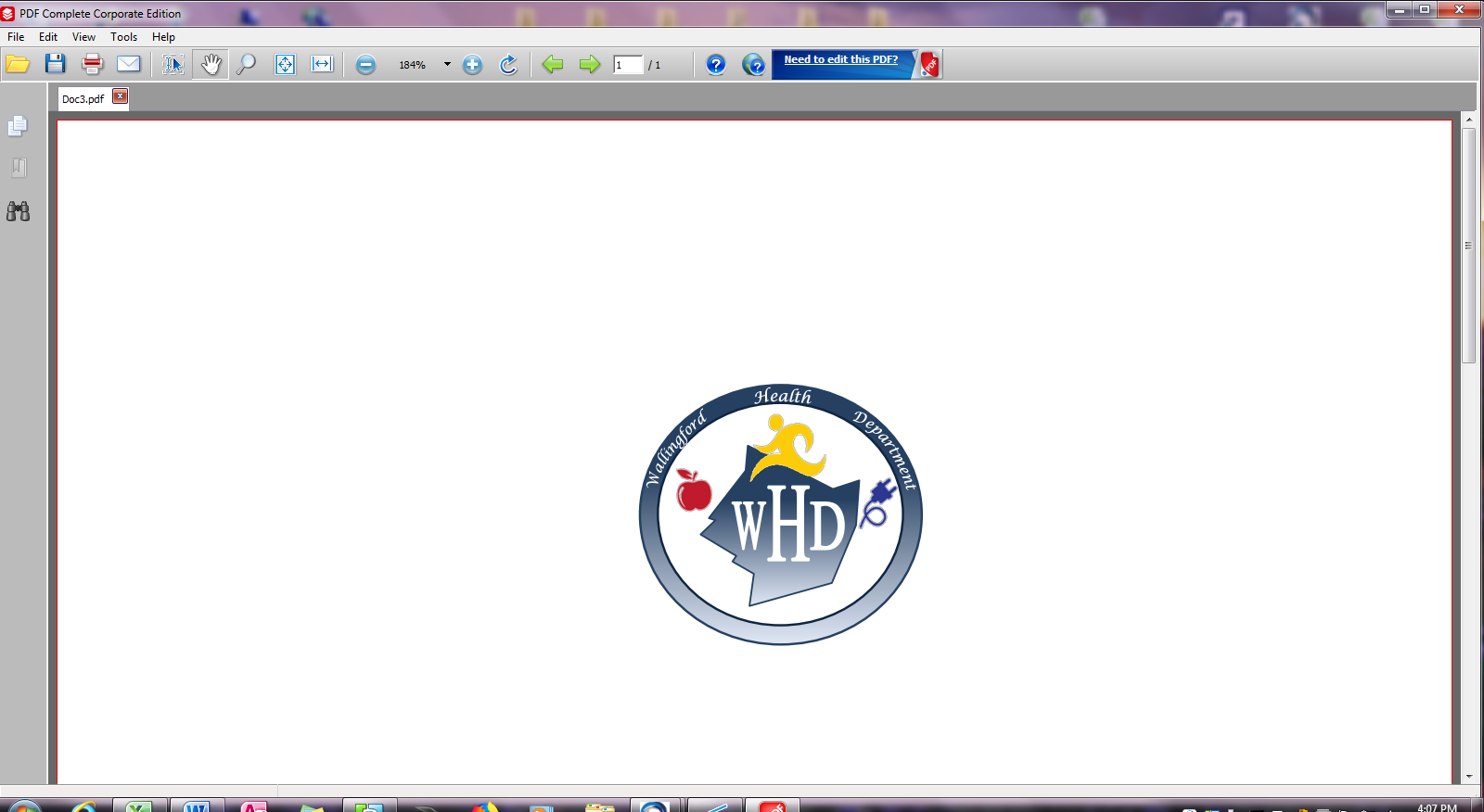 Total Cases 3,098
September – 80 Confirmed Cases 
October – 233 Confirmed Cases 
November – 513 Confirmed Cases 
December – 467 Confirmed Cases
January – 238 Confirmed Cases
Hospitalizations/Fatalities
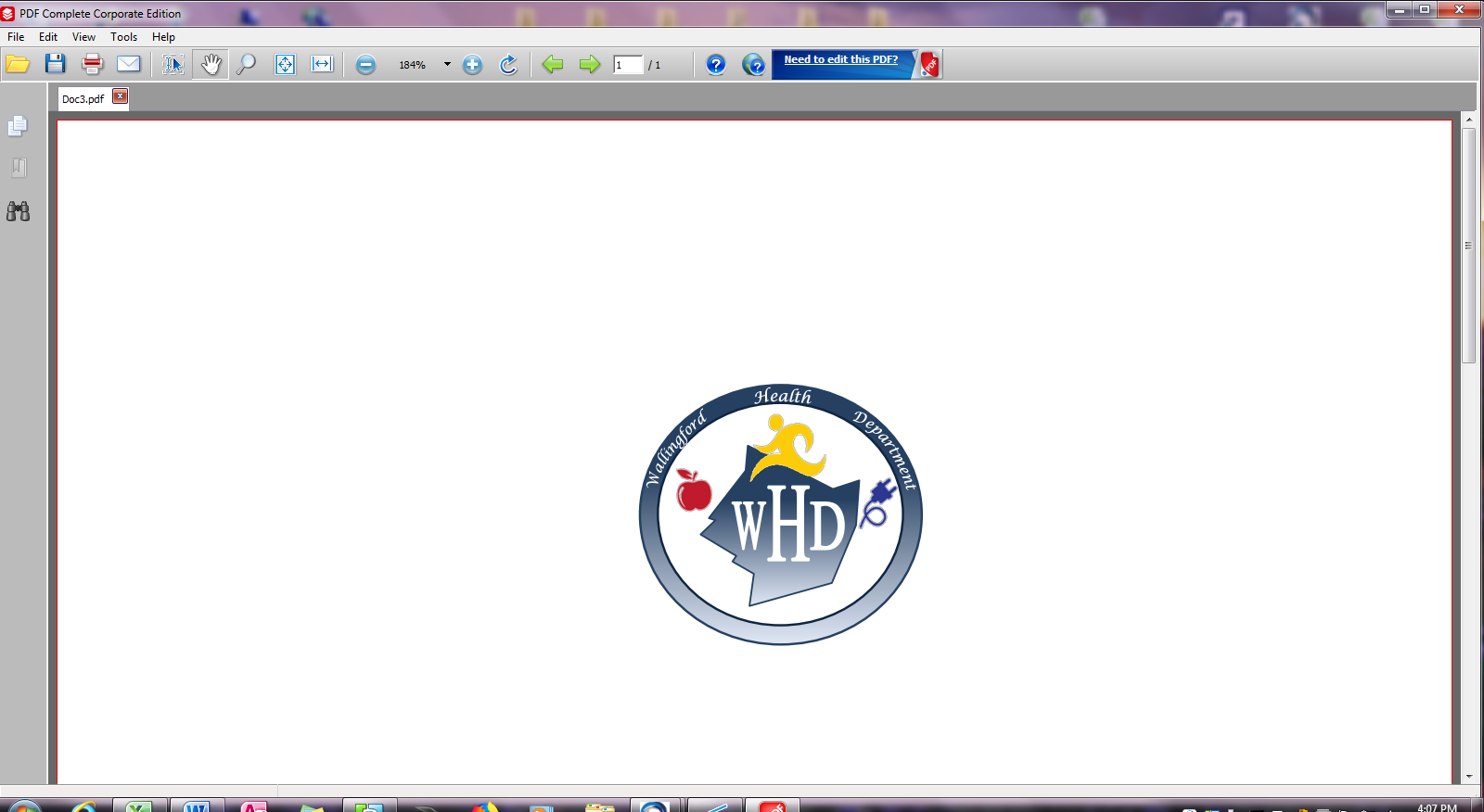 Hospitalizations Statewide -1068 (1/26)
Remained relatively flat 

144 total fatalities  as of (1/26/21)

Total # of tests conducted – 90,591
New variant B.1.1.7
Originated in the United Kingdom. 

8 cases identified in CT is estimated to be twice as infectious/efficient as it binds easier to human cells.  

New information about the virology, epidemiology, and clinical characteristics of these variants are rapidly emerging.
Contact Tracing
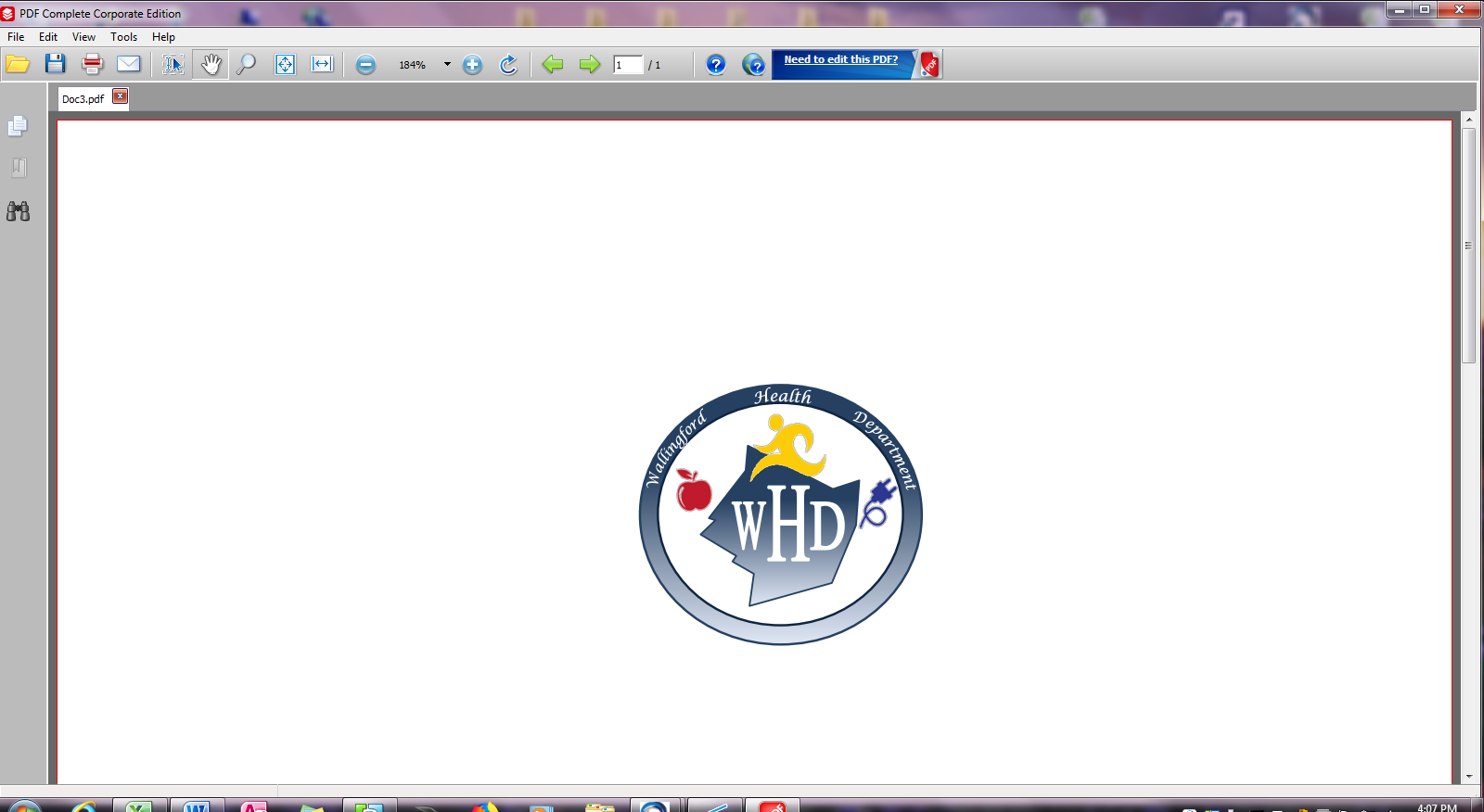 Contact Tracing conducted monitoring 61 individuals for a 10-day window as of January 26, 2021. 

Utilizing Contact CT Microsoft System.
Vaccine/Distribution Update
Clinic on January 16, 2021 completed 226 vaccinations

Clinic scheduled:
January 28 – 1st dose clinic Phase 1A and individuals 75+
January 29 -  2nd dose clinic for medical first responders
February 1 - 2nd dose clinic for medical first responders
February 4 - 1st dose clinic for 75+
February 13 - 2nd dose clinics for medical first responders and 75+
February 18 - 2nd dose clinic 75+

Masonicare/Gaylord Hospital partnering in vaccination of residents and critical workforce

The 1b grouping is estimated @ 1.4 million individuals
Clinic LocationWallingford Senior CenterVAMS Third Party System
Clinic Location Wallingford Senior Center